12-2
These materials are by the Kongki Ka Project and are made available to you under the terms of the Creative Commons Attribution ShareAlike license 4.0.
You have permission to share and redistribute these materials in any format and to make reasonable revisions and adaptations of this translation, provided that:
You include the above licence and source information.
If you redistribute these materials or create derivatives, you must distribute your contributions under the same license as the original.
 
The Holy Bible, Berean Standard Bible, BSB is produced in cooperation with Bible Hub, Discovery Bible, OpenBible.com, and the Berean Bible Translation Committee. This text of God's Word has been dedicated to the public domain.
 
Hindi text is from Free Bibles India. This translation is made available under the terms of a Creative Commons Attribution-ShareAlike 4.0 International License.
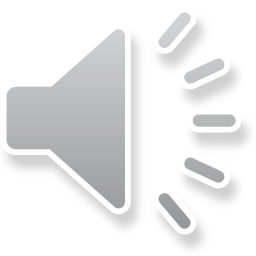 [Speaker Notes: checked]
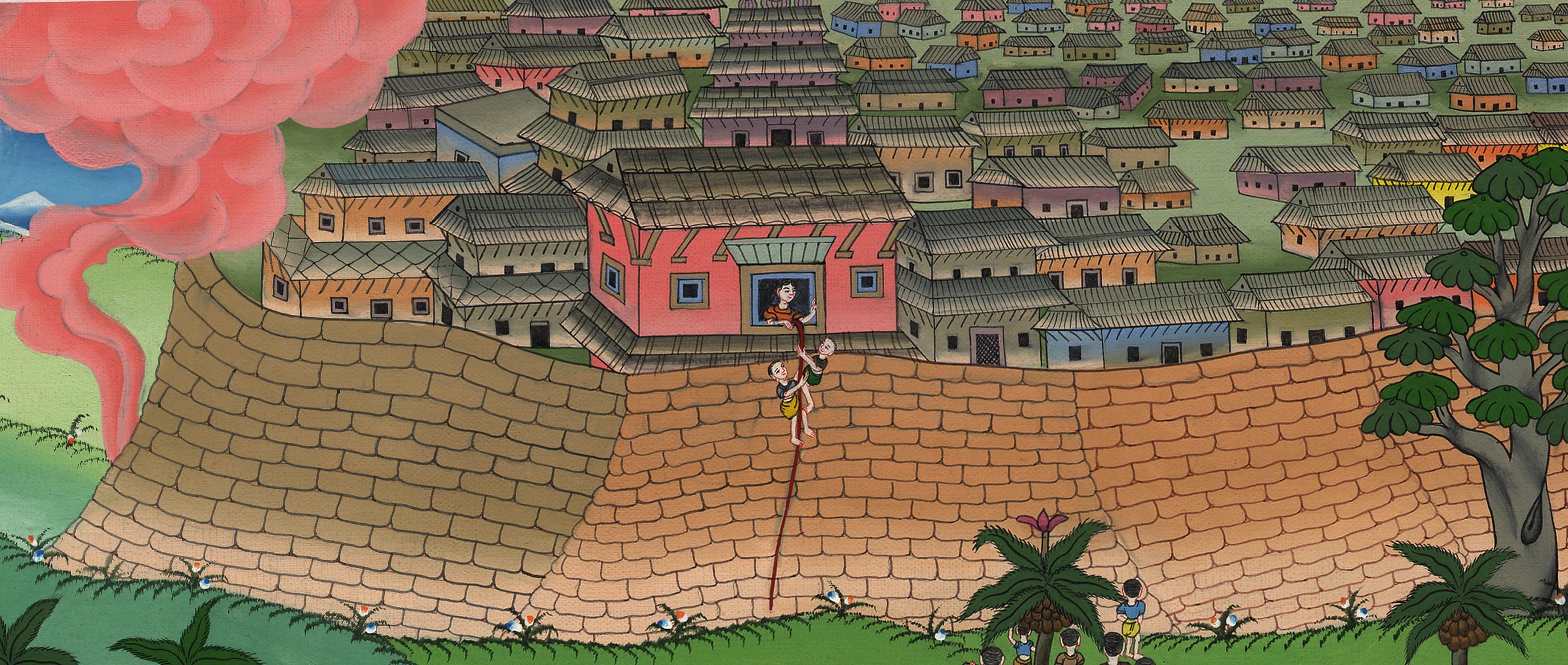 जासूस और राहब - यहोशू 2:1-24
This work is licensed under a Creative Commons Attribution-ShareAlike 4.0 International License
Spies and Rahab – 
Joshua 2:1-24
जासूस और राहब -
यहोशू 2:1-24
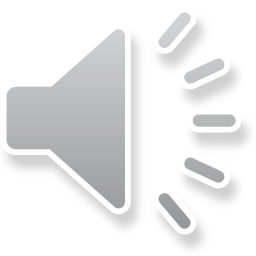 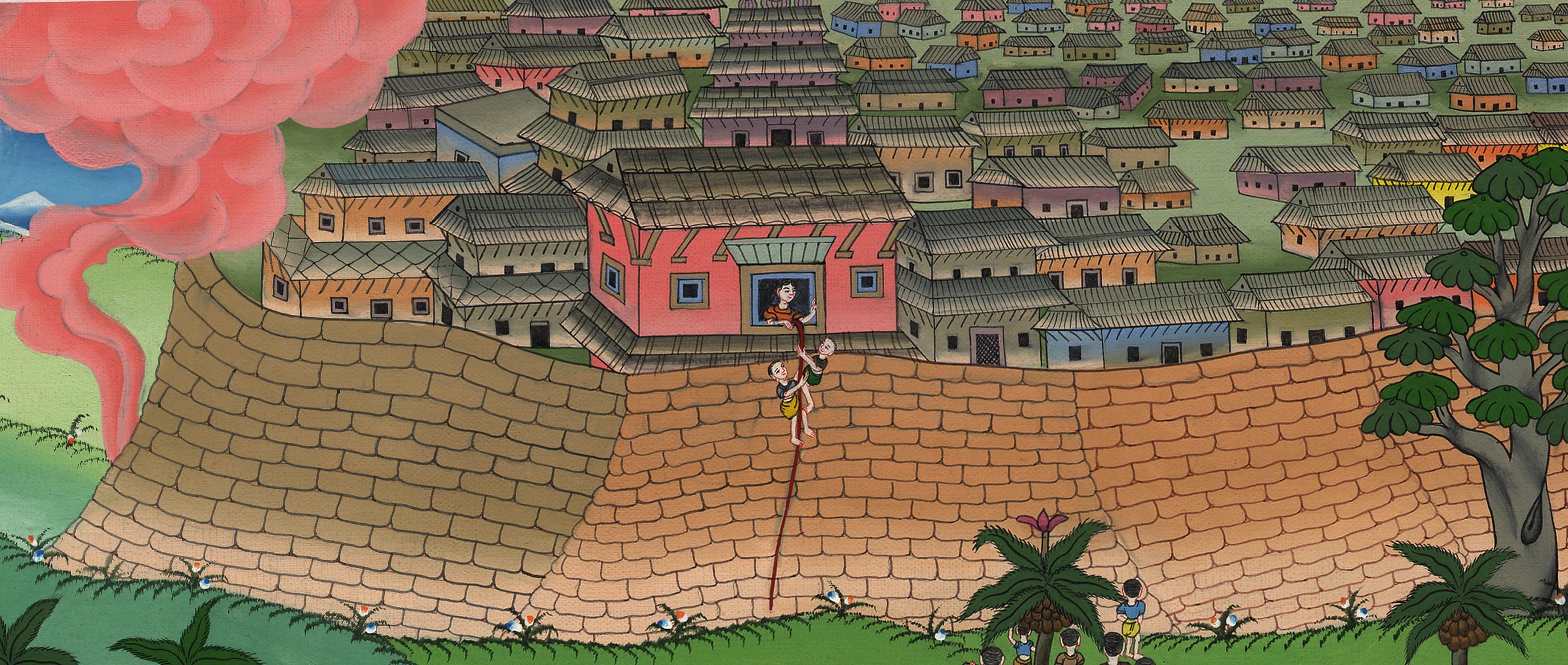 जासूस और राहब - यहोशू 2:1-24
1Then Joshua son of Nun secretly sent two spies from Shittim, saying, “Go, inspect the land, especially Jericho.” So they went and entered the house of a prostitute named Rahab and stayed there.
1 तब नून के पुत्र यहोशू ने दो भेदियों को शित्तीम से चुपके से भेज दिया, और उनसे कहा, “जाकर उस देश और यरीहो को देखो।” तुरन्त वे चल दिए, और राहाब नामक किसी वेश्या के घर में जाकर सो गए।
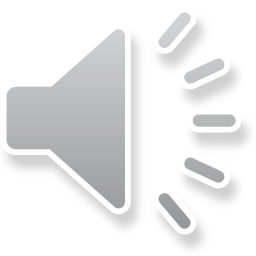 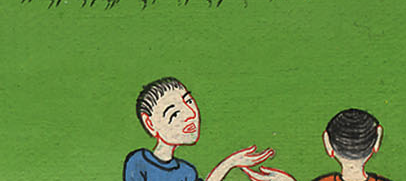 यहोशू 2:1
2And it was reported to the king of Jericho: “Behold, some men of Israel have come here tonight to spy out the land.”
2 तब किसी ने यरीहो के राजा से कहा, “आज की रात कई एक इस्राएली हमारे देश का भेद लेने को यहाँ आए हुए हैं।”
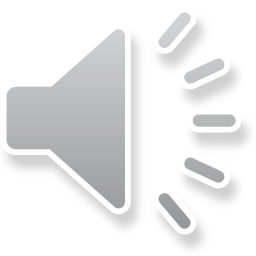 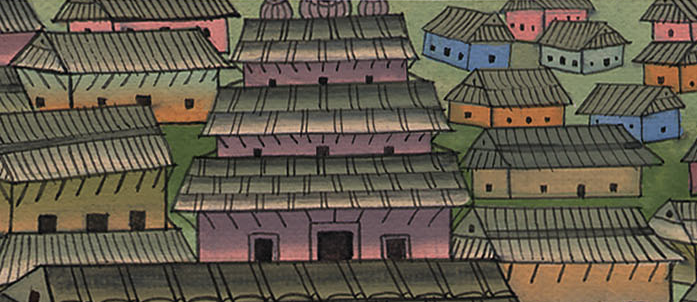 यहोशू 2:2
3So the king of Jericho sent to Rahab and said, “Bring out the men who came to you and entered your house, for they have come to spy out the whole land.”
3 तब यरीहो के राजा ने राहाब के पास यह कहला भेजा, “जो पुरुष तेरे यहाँ आए हैं उन्हें बाहर ले आ; क्योंकि वे सारे देश का भेद लेने को आए हैं।”
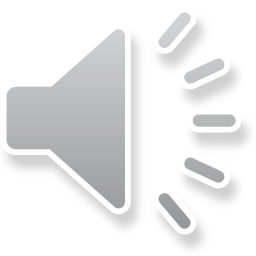 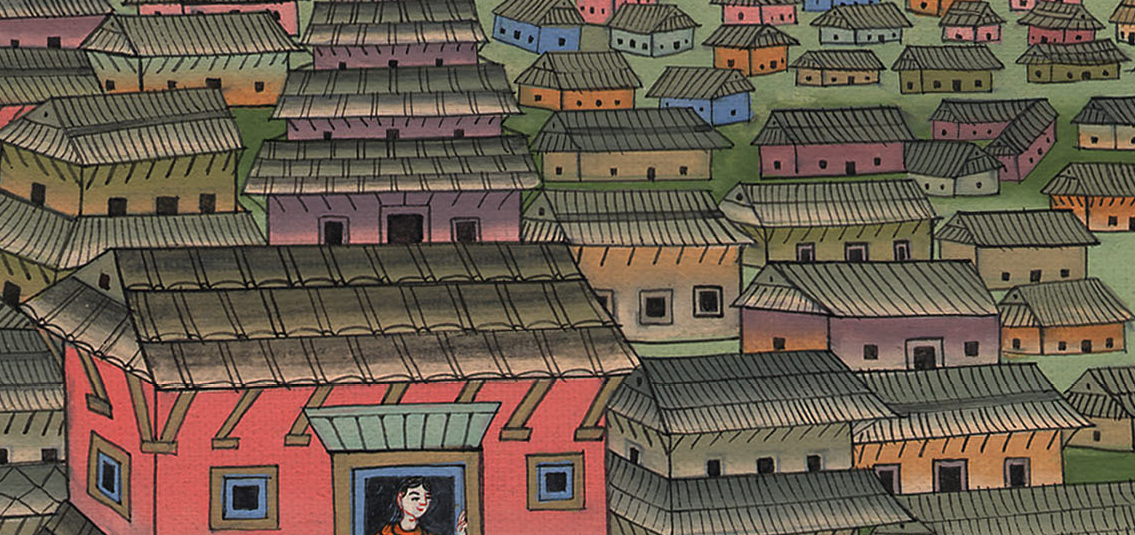 यहोशू 2:3
4But the woman had taken the two men and hidden them. So she said, “Yes, the men did come to me, but I did not know where they had come from.
4 उस स्त्री ने दोनों पुरुषों को छिपा रखा; और इस प्रकार कहा, “मेरे पास कई पुरुष आए तो थे, परन्तु मैं नहीं जानती कि वे कहाँ के थेa;
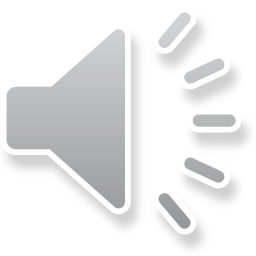 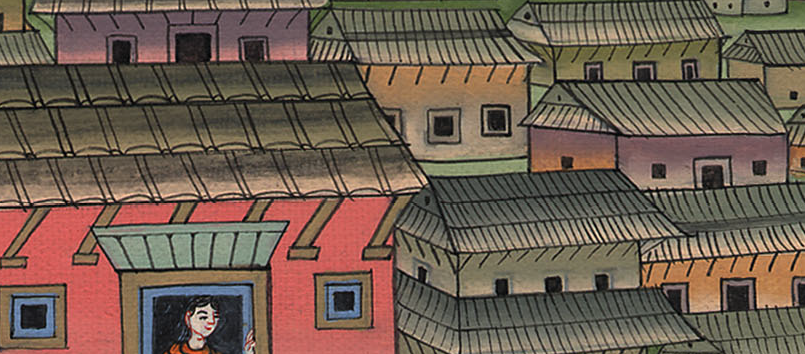 यहोशू 2:4
5At dusk, when the gate was about to close, the men went out, and I do not know which way they went. Pursue them quickly, and you may catch them!”
5 और जब अंधेरा हुआ, और फाटक बन्द होने लगा, तब वे निकल गए; मुझे मालूम नहीं कि वे कहाँ गए; तुम फुर्ती करके उनका पीछा करो तो उन्हें जा पकड़ोगे।”
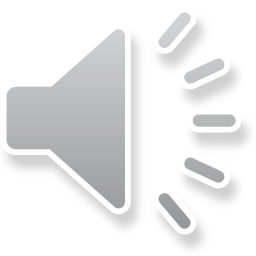 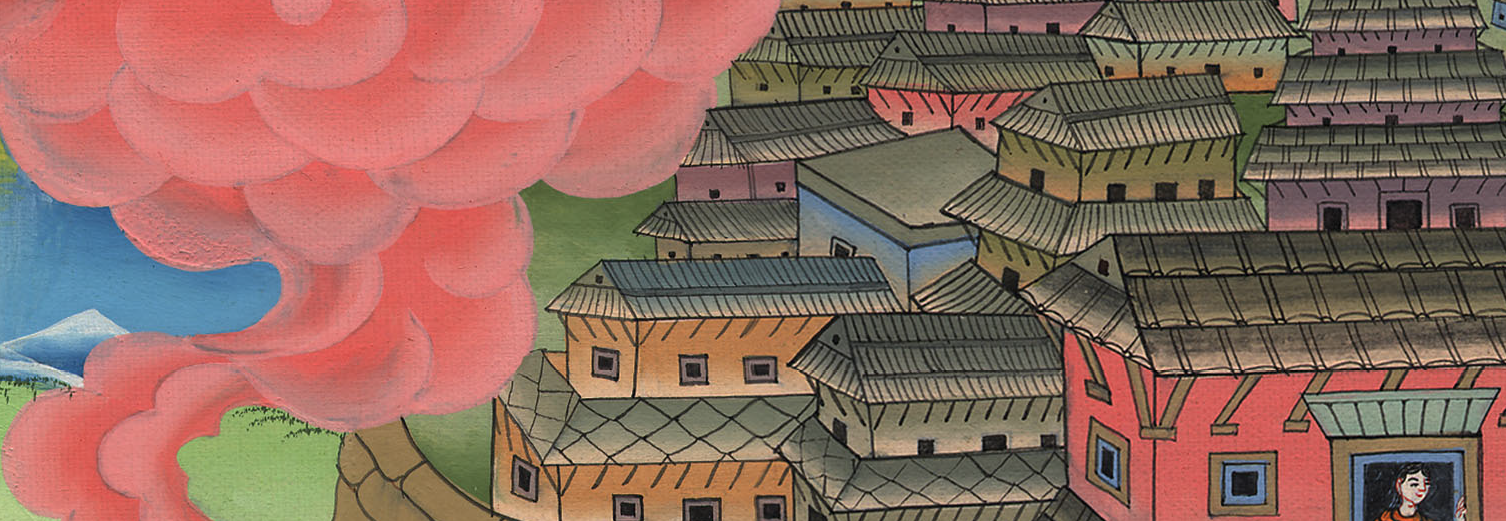 यहोशू 2:5
6(But Rahab had taken them up to the roof and hidden them among the stalks of flax that she had laid out there.)
6 उसने उनको घर की छत पर चढ़ाकर सनई की लकड़ियों के नीचेb छिपा दिया था जो उसने छत पर सजा कर रखी थी।
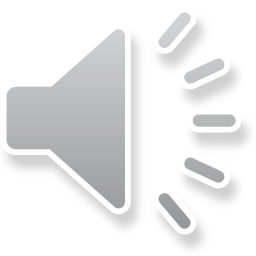 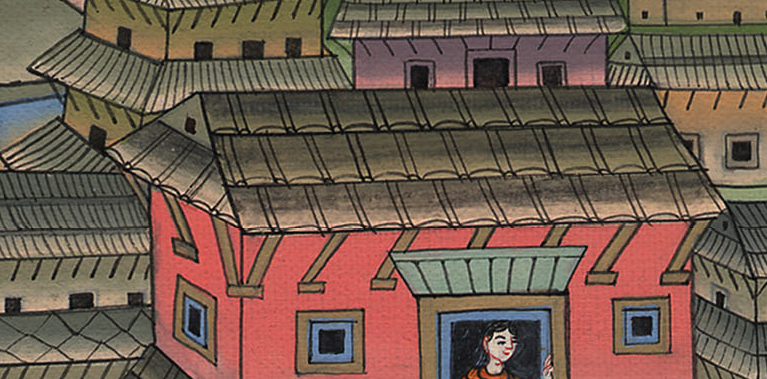 यहोशू 2:6
9and said to them, “I know that the Lord has given you this land and that the fear of you has fallen on us, so that all who dwell in the land are melting in fear of you.
9 इन पुरुषों से कहने लगी, “मुझे तो निश्चय है कि यहोवा ने तुम लोगों को यह देश दिया है, और तुम्हारा भय हम लोगों के मन में समाया है, और इस देश के सब निवासी तुम्हारे कारण घबरा रहे हैं।
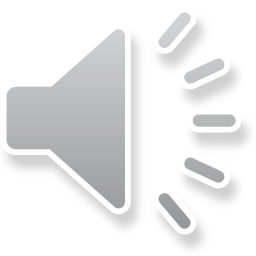 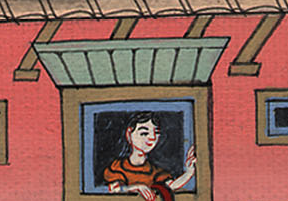 यहोशू 2:9
10For we have heard how the Lord dried up the waters of the Red Sea  before you when you came out of Egypt, and what you did to Sihon and Og, the two kings of the Amorites across the Jordan, whom you devoted to destruction.
10 क्योंकि हमने सुना है कि यहोवा ने तुम्हारे मिस्र से निकलने के समय तुम्हारे सामने लाल समुद्र का जल सूखा दिया। और तुम लोगों ने सीहोन और ओग नामक यरदन पार रहनेवाले एमोरियों के दोनों राजाओं का सत्यानाश कर डाला है।
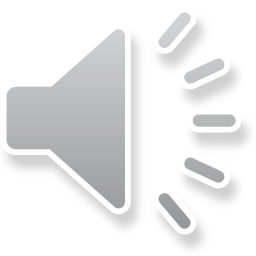 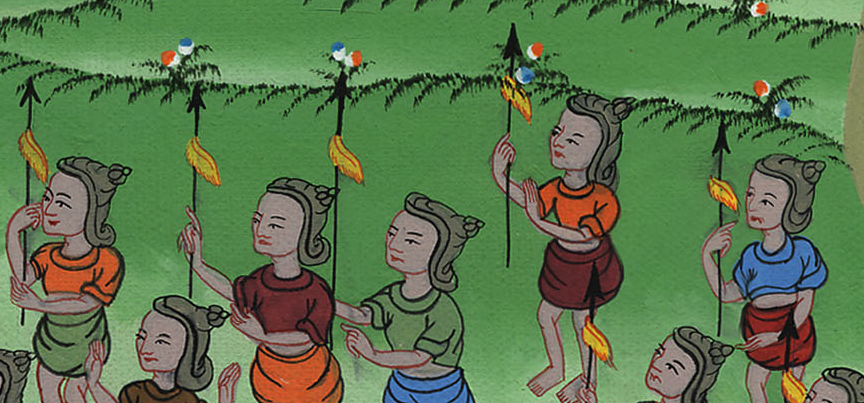 यहोशू 2:10
11When we heard this, our hearts melted and everyone’s courage failed because of you, for the Lord your God is God in the heavens above and on the earth below.
11 और यह सुनते ही हमारा मन पिघल गया, और तुम्हारे कारण किसी के जी में जी न रहा; क्योंकि तुम्हारा परमेश्वर यहोवा ऊपर के आकाश का और नीचे की पृथ्वी का परमेश्वर है।
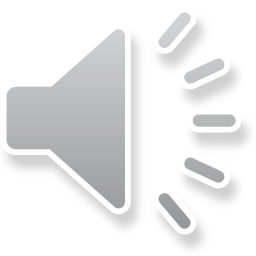 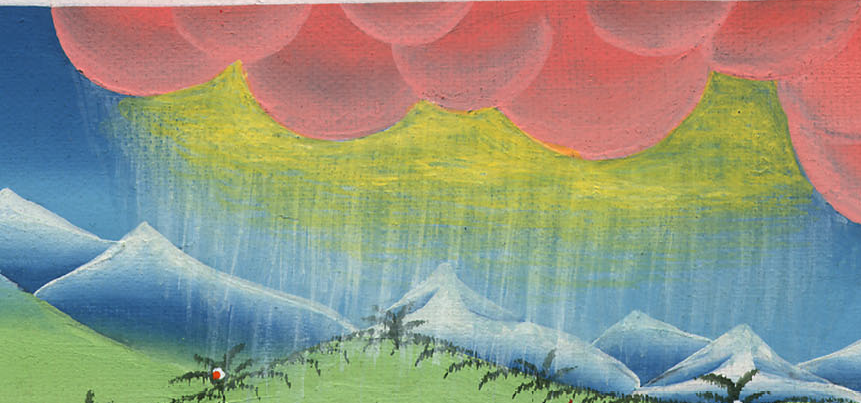 यहोशू 2:11
12Now therefore, please swear to me by the Lord that you will indeed show kindness to my family, because I showed kindness to you. Give me a sure sign
12 अब मैंने जो तुम पर दया की है, इसलिए मुझसे यहोवा की शपथ खाओ कि तुम भी मेरे पिता के घराने पर दया करोगे, और इसका सच्चा चिन्ह मुझे दो,
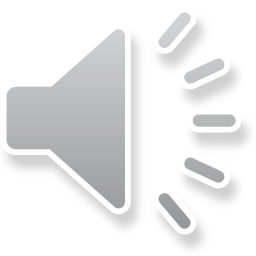 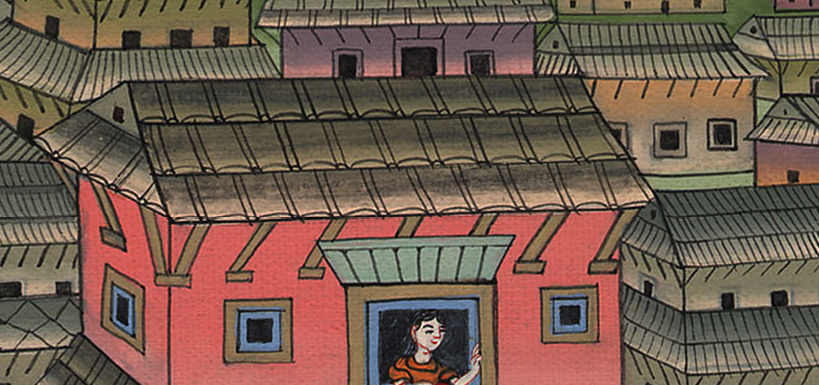 यहोशू 2:12
14“Our lives for your lives!” the men agreed. “If you do not report our mission, we will show you kindness and faithfulness when the Lord gives us the land.”
14 तब उन पुरुषों ने उससे कहा, “यदि तू हमारी यह बात किसी पर प्रगट न करे, तो तुम्हारे प्राण के बदले हमारा प्राणc जाए; और जब यहोवा हमको यह देश देगा
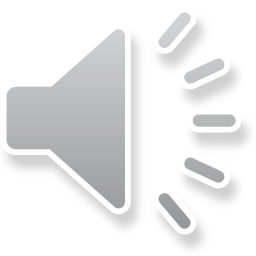 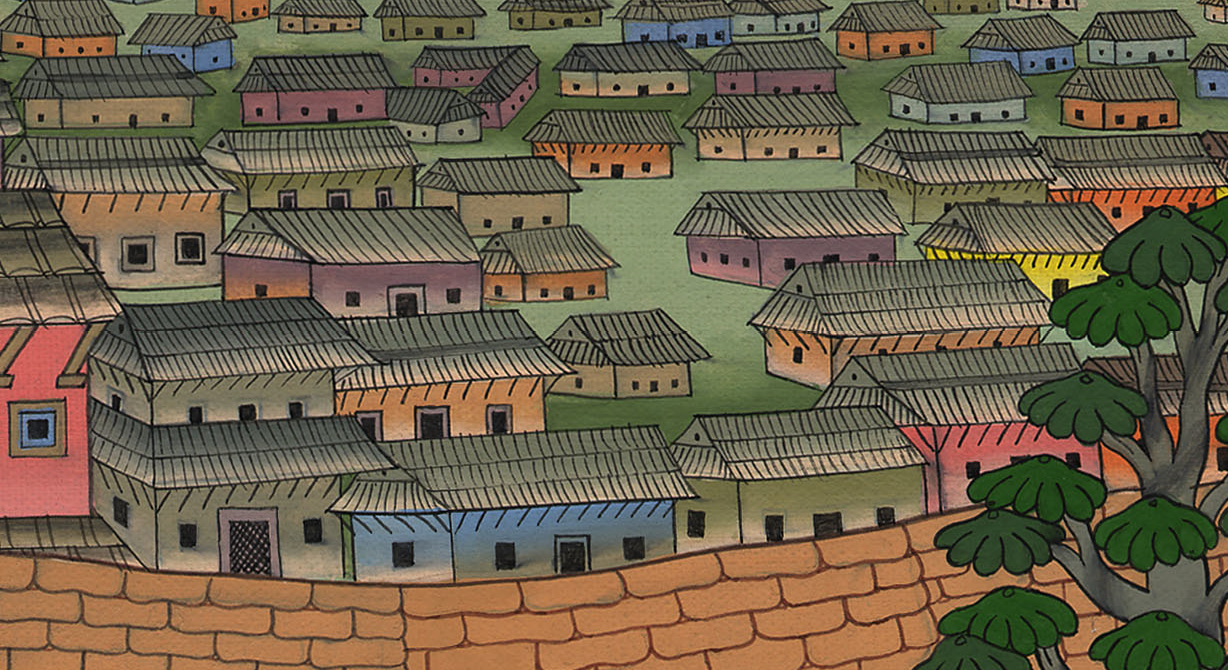 यहोशू 2:14
we will show you kindness and faithfulness when the Lord gives us the land.”
,तब हम तेरे साथ कृपा और सच्चाई से बर्ताव करेंगे।”
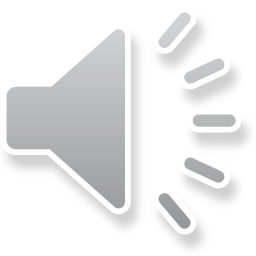 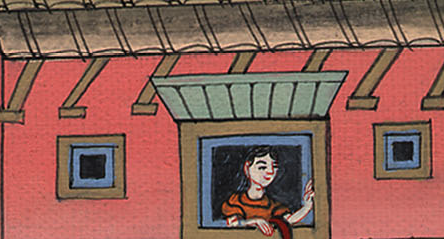 यहोशू 2:14
15Then Rahab let them down by a rope through the window, since the house where she lived was built into the wall of the city.
15 तब राहाब जिसका घर शहरपनाह परd बना था, और वह वहीं रहती थी, उसने उनको खिड़की से रस्सी के बल उतार के नगर के बाहर कर दिया।
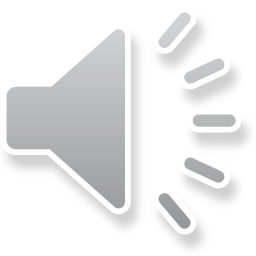 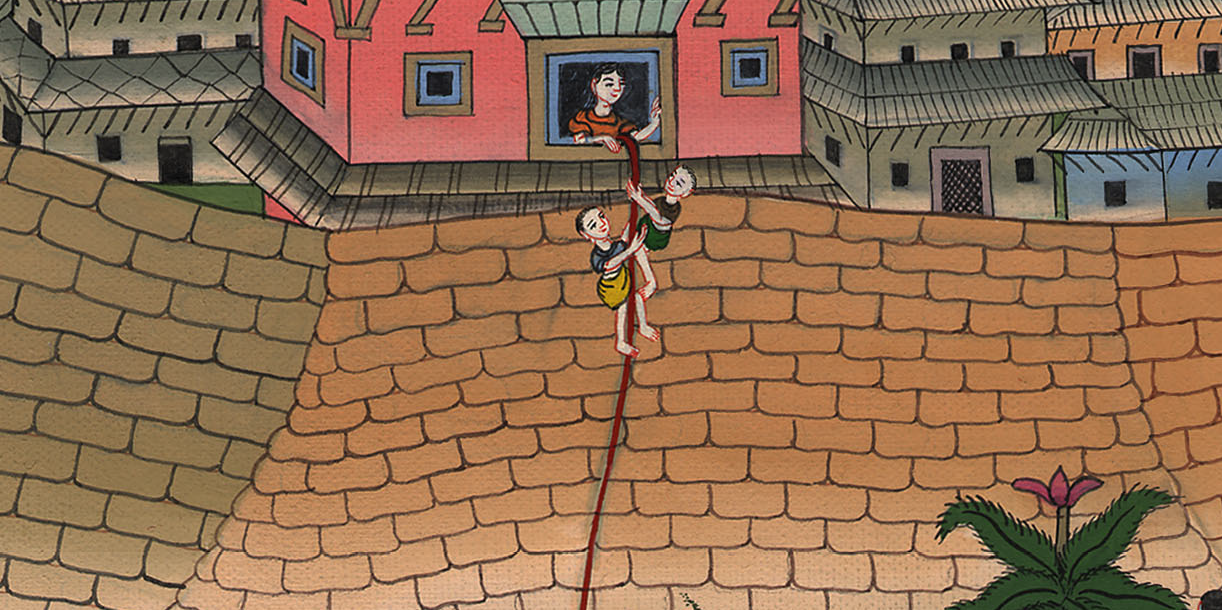 यहोशू 2:15
17The men said to her, “We will not be bound by this oath you made us swear 18unless, when we enter the land, you have tied this scarlet cord in the window through which you let us down, and unless you have brought your father and mother and brothers and all your family into your house.
17 उन्होंने उससे कहा, जो शपथ तूने हमको खिलाई है उसके विषय में हम तो निर्दोष रहेंगे। 18 सुन, जब हम लोग इस देश में आएँगे, तब जिस खिड़की से तूने हमको उतारा है उसमें यही लाल रंग के सूत की डोरी बाँध देना; और अपने माता पिता, भाइयों, वरन् अपने पिता के घराने को इसी घर में अपने पास इकट्ठा कर रखना।
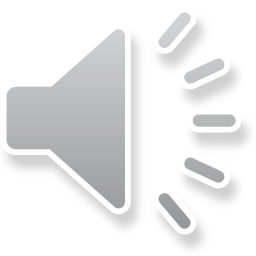 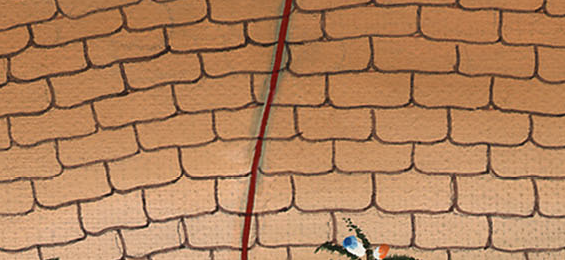 यहोशू 2:18
21“Let it be as you say,” she replied, and she sent them away. And when they had gone, she tied the scarlet cord in the window.
21 उसने कहा, “तुम्हारे वचनों के अनुसार हो।” तब उसने उनको विदा किया, और वे चले गए; और उसने लाल रंग की डोरी को खिड़की में बाँध दिया।
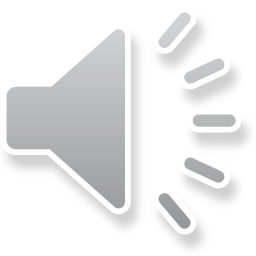 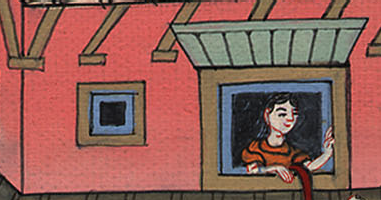 यहोशू 2:21
23Then the two men started back, came down from the hill country, and crossed the river. So they came to Joshua son of Nun and reported all that had happened to them.
23 तब वे दोनों पुरुष पहाड़ से उतरे, और पार जाकर नून के पुत्र यहोशू के पास पहुँचकर जो कुछ उन पर बीता था उसका वर्णन किया।
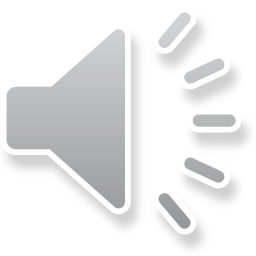 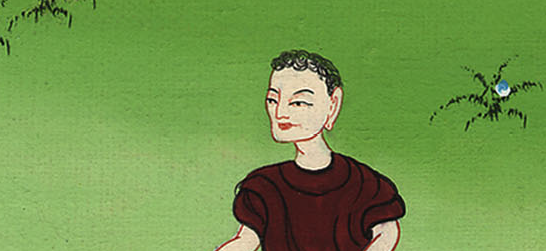 यहोशू 2:23
24“The Lord has surely delivered the entire land into our hands,” they said to Joshua. “Indeed, all who dwell in the land are melting in fear of us.”
24 और उन्होंने यहोशू से कहा, “निःसन्देह यहोवा ने वह सारा देश हमारे हाथ में कर दिया है; फिर इसके सिवाय उसके सारे निवासी हमारे कारण घबरा रहे हैं।”
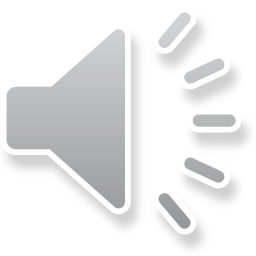 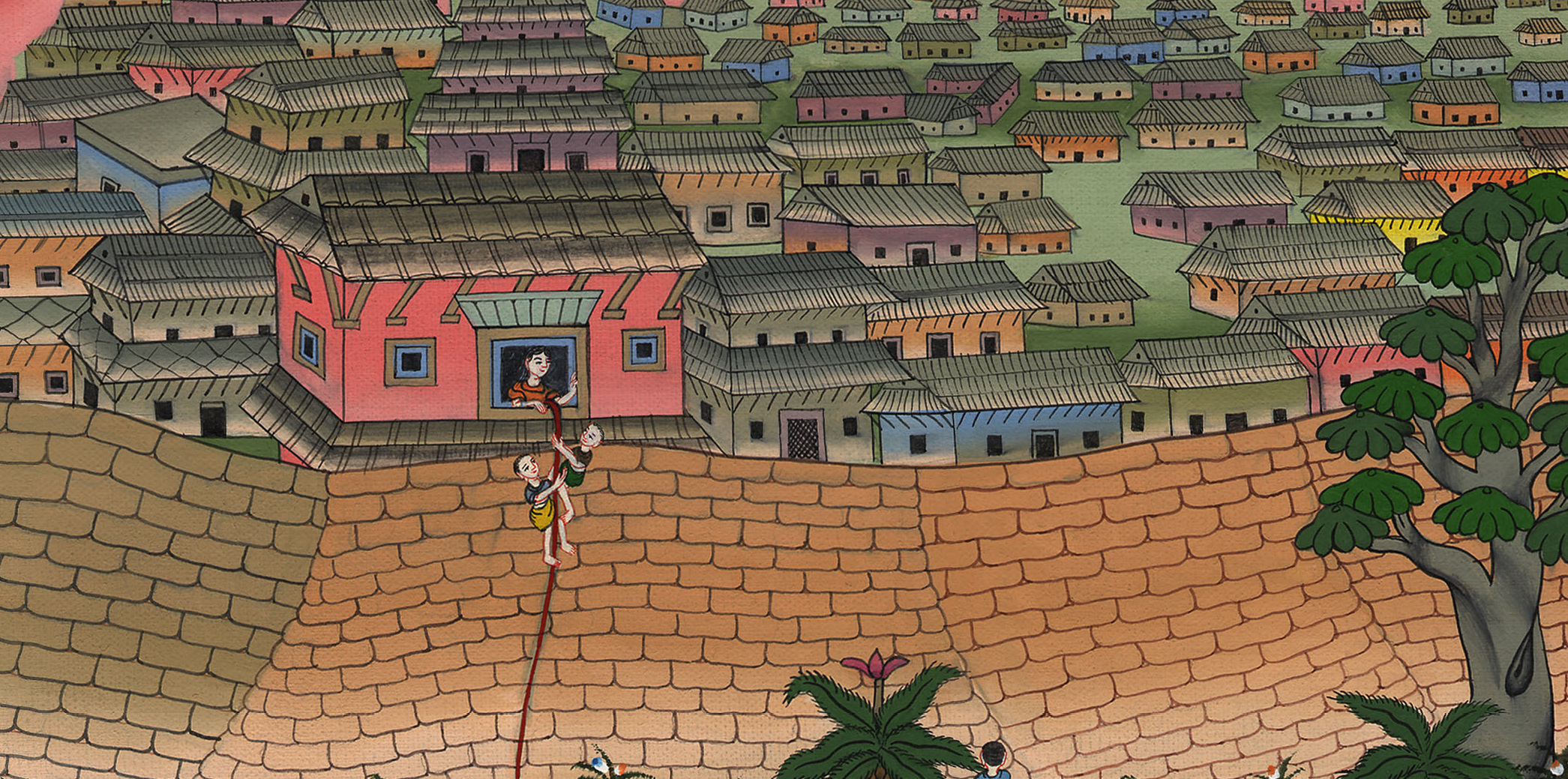 यहोशू 2:24